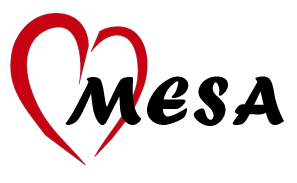 Clinical and Subclinical CVD Risk Composites and Cognitive Decline
Timothy Hughes, MPH, PhD
--- 
MESA Cognitive Working Group
March 29, 2018
1
In Two Parts…
Glimpse of Cognitive Change Data		MESA Exam 5 to Exam 6 
Relationship with CVD risk scores:
Clinical CVD
Subclinical CVD
2
Validity Checks - CASI
*Valid at administration includes a text field for reason invalid requires in depth reconciliation.
3
CASI – Valid at Administration
4
CASI Performance Exams 5 and 6
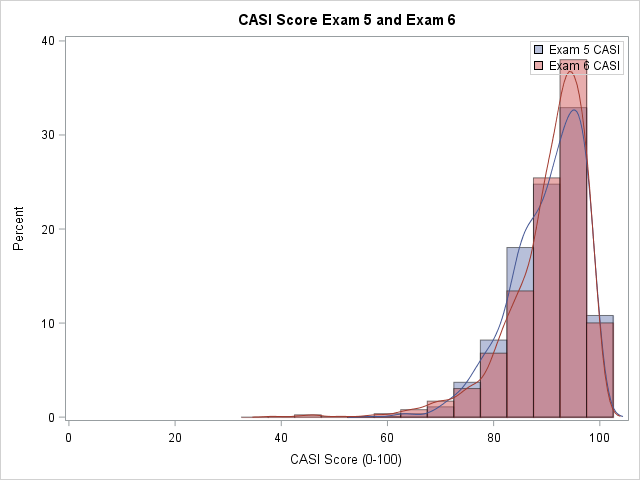 5
CASI Change
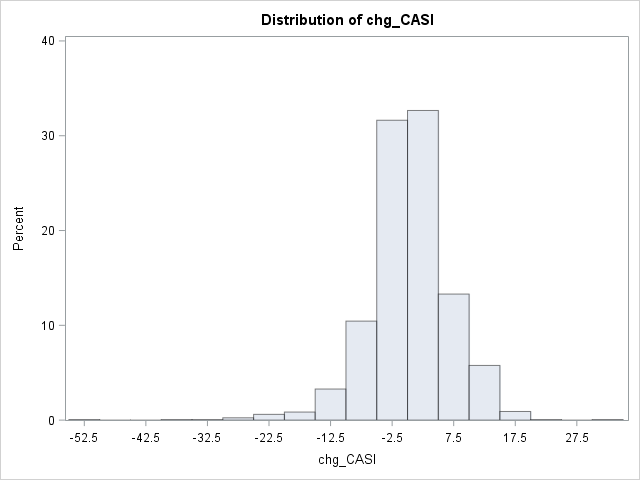 6
Demographics of Change in CASI
7
Associations Between Antecedent Vascular Risk Scores and Cognitive Function and Decline: the Multi-Ethnic Study of Atherosclerosis.
Oral Presentation at
Alz. Assoc. Int. Conf. 2018
July 24, 2018
8
Vascular Risk Scores for AD and Related Dementias
Vascular Risk Score (e.g. FRS and CAIDE) associated with:
< Poorer cognitive function (exec, speed & memory)
> Risk of dementia
> White matter disease (20+ years)
> Cerebral infarctions (10+ years later) 
> CSF Tau
< Brain volume (cortical thickness and hippocampal) 	
-- No associations with brain amyloid or other 	neuropath
Kaffashian. Neurology 2013
Vupriene. JAD 2015
Stephen. JAD 2017
Hooshmand. J Int Med 2018
Enach NBA 2016
9
CVD Risk and Cognitive Deceline
What MESA offers that few studies have: 
Unique (clinical and subclinical) vascular phenotyping over the mid-to-late-life transition
Multi-ethnic sample (differential risks)
Repeated cognitive assessments

We hypothesize:
Vascular profiles relate to cognitive decline
Interaction between race/ethnicity
10
Methods – Participants and Clinical Vascular Data
Leverage MESA vascular data 
Baseline (45-84 years of age, mean±SD = 60±9, 2000-02)
Repeated over six clinical exams (2000-02 to 2016-18)
 
Clinical risk scores
Framingham (FRS) - age, sex, smoking, systolic BP, BP meds, total and HDL cholesterol
Cardiovascular Risk Factors, Aging, and Incidence of Dementia (CAIDE) - age, educational level, hypertension, hypercholesterolemia, obesity, and physical inactivity
Atherosclerotic CVD Pooled Cohort Equation (PCE) - age, gender, diabetes, smoking, family history of heart attack, total and HDL cholesterol, systolic blood pressure, lipid and BP meds
11
Methods – Subclinical Vascular Data
12
Methods – Subclinical Vascular Data
Novel Subclinical CVD risk scores
Atherosclerosis (sAtheroCVD)
Coronary Artery Calcification (0=0, 1-100=1, >100=2)
Ankle-Brachial Index (1-1.4=0, 0.9-1.0 and >1.4=1, <0.9=2)
Carotid intima-media thickness (<20th percentile=0, 20th-80th percentile=1, >80th percentile=2)
Arteriosclerosis 
Small vessel disease
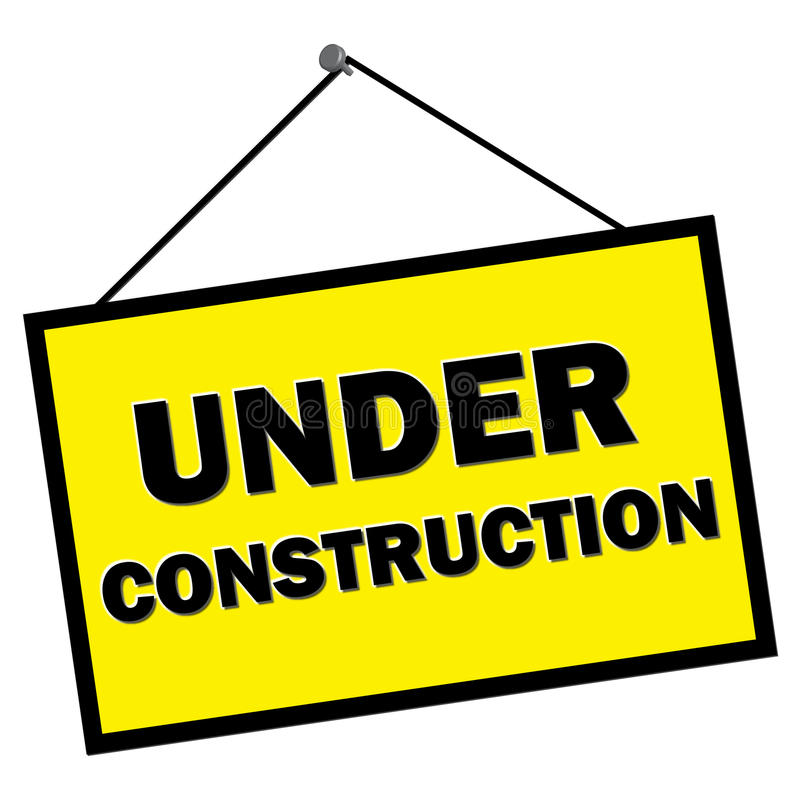 13
Methods – Statistics
General linear models standardized vascular z-scores to CASI score (Exam 5) and decline (Exams 5 to 6). 
Adjusted for race/ethnicity and all components of CAIDE (age, educational level, hypertension, hypercholesterolemia, obesity, APOE ε4 and physical inactivity) as needed. 
Interactions were assessed for race/ethnicity and each risk score.
14
Results - CVD Risk Scores
Vascular Risk Scores by Racial/Ethnic Groups in MESA
ns
ns
Referent
15
Results – Exam 5 CASI
Association of antecedent vascular risk scores with global cognitive performance 10 years later in MESA
16
Results – Change in CASI(limited to JHU and WFU) for AAIC 2018
*All models include components of CAIDE (age, educational level, hypertension, hypercholesterolemia, obesity, APOE ε4 and physical inactivity) as needed.
17
Results – Change in CASIAll Sites (Preliminary)
*All models include components of CAIDE (age, educational level, hypertension, hypercholesterolemia, obesity, APOE ε4 and physical inactivity) as needed.

Similar, but weaker associations with Exam 5 Clinical CVD scores
18
Results – Change in CASIby Race all sites (Preliminary)
19
Preliminary Conclusions
Clinical and subclinical vascular risk scores predicted global cognitive performance 
The magnitude of these associations differed by race/ethnicity. 
Only the atherosclerotic risk scores (PCE and subclinical atherosclerosis, not FRS and CAIDE) predicted cognitive decline over time.
20
Future Directions
Ongoing analyses extend to:
Effect modification by stroke and APOE-ε4
Cognitive domains
Account for language differences 
Clean up change data
Account for learning effects
CASI transformations (log and IRT)
21
Thank you. Any questions?
22
Log Transformed CASI
= log(101-CASISum6c)
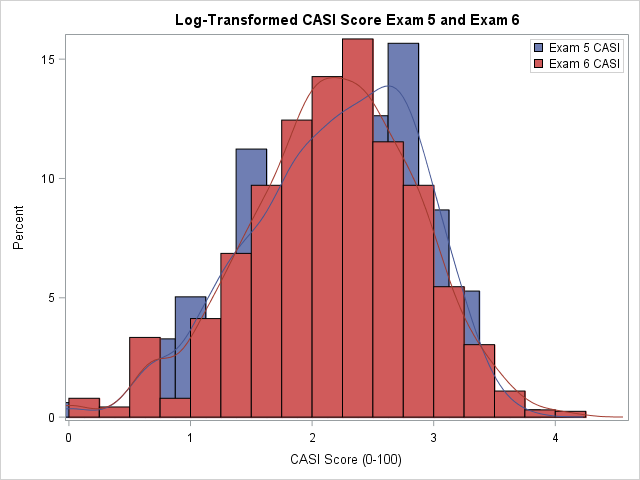 23